資源回收宣導
寶特瓶
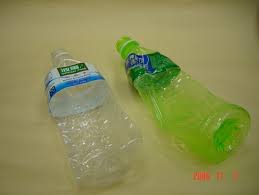 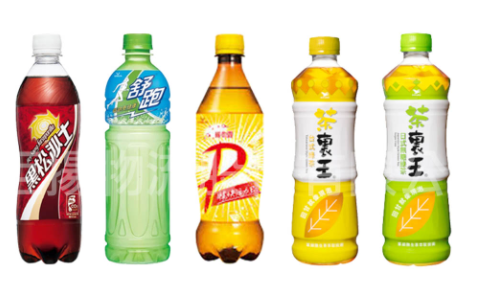 要洗淨、壓扁
塑膠類
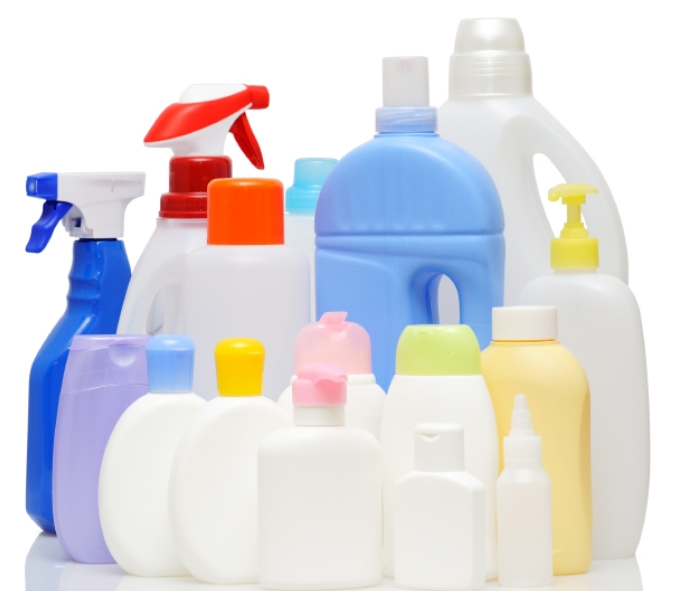 去吸管、撕膜、洗淨、堆疊
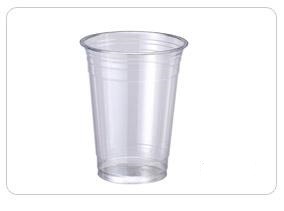 塑膠瓶
塑膠杯
薄型塑膠
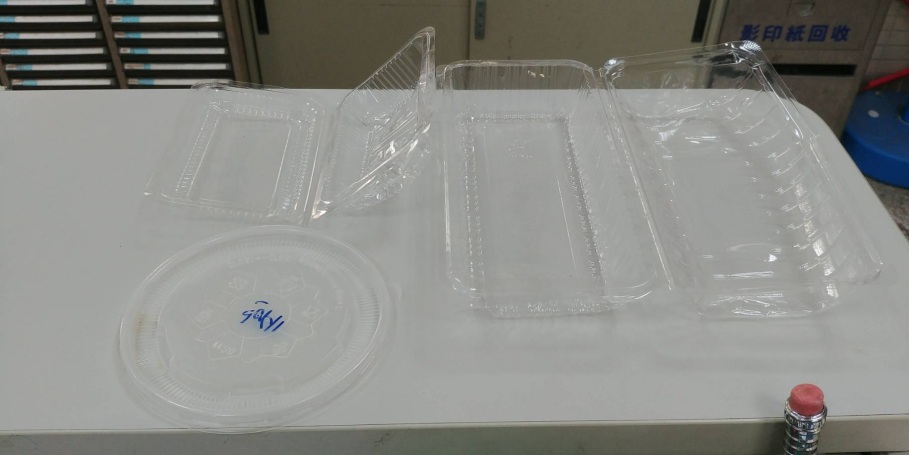 紙類
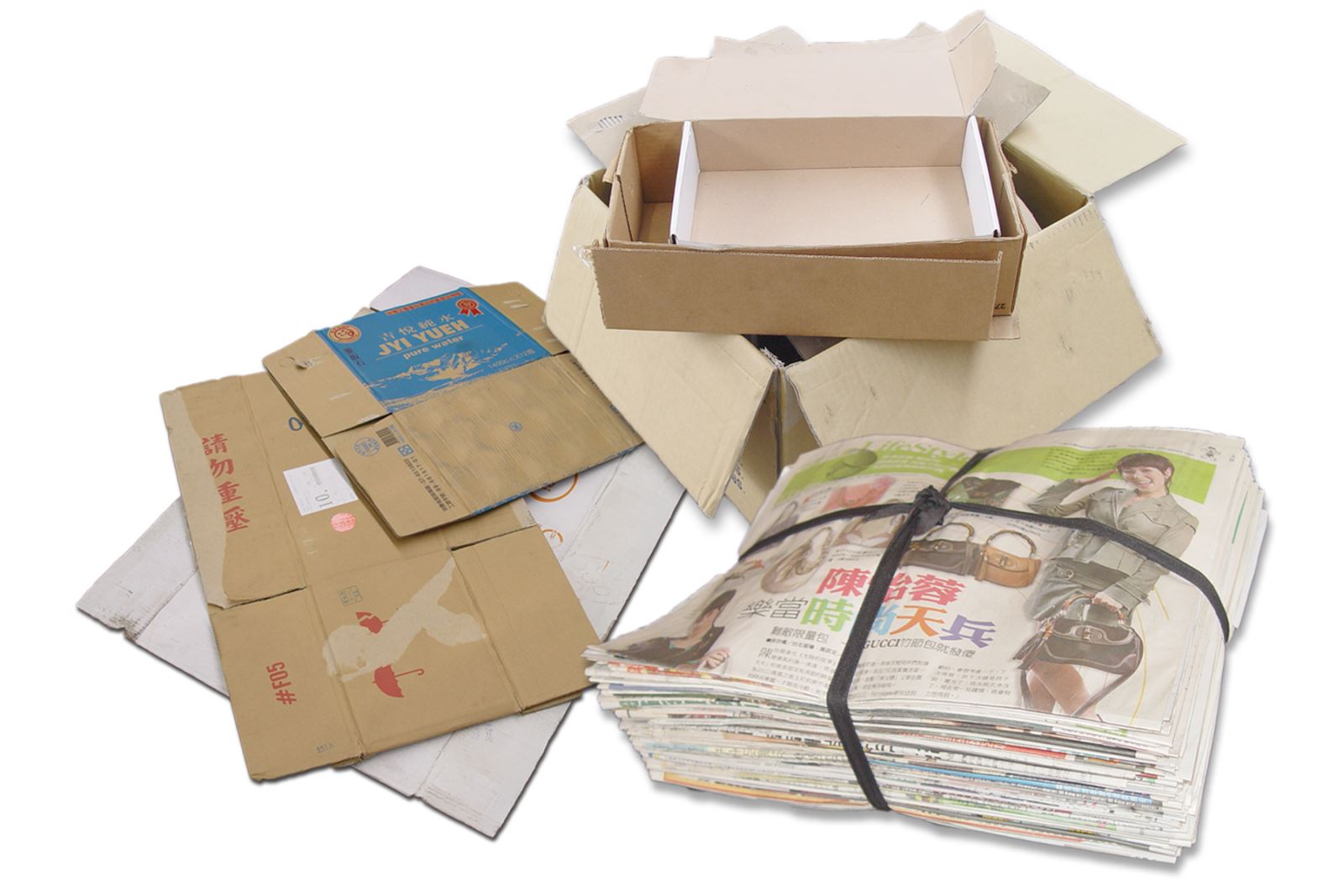 紙箱
要拆平、壓扁
書要用塑膠繩綁好
去吸管、撕膜、洗淨、堆疊
紙容器
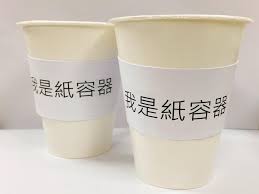 洗淨、堆疊
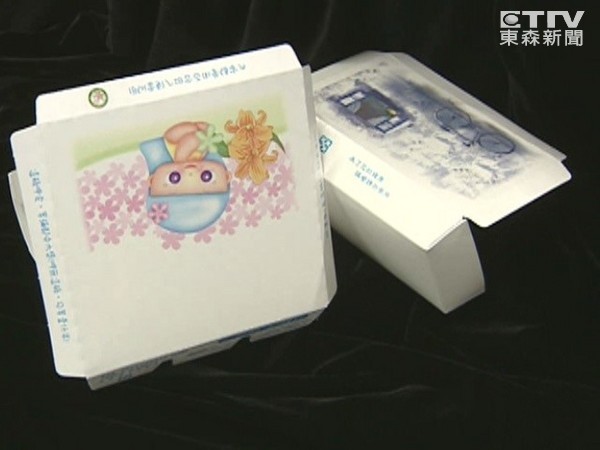 紙杯
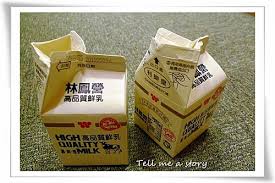 紙餐盒
牛奶罐
洗淨、壓扁
鋁箔包
去吸管、洗淨、壓扁
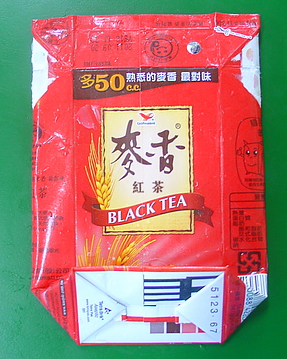 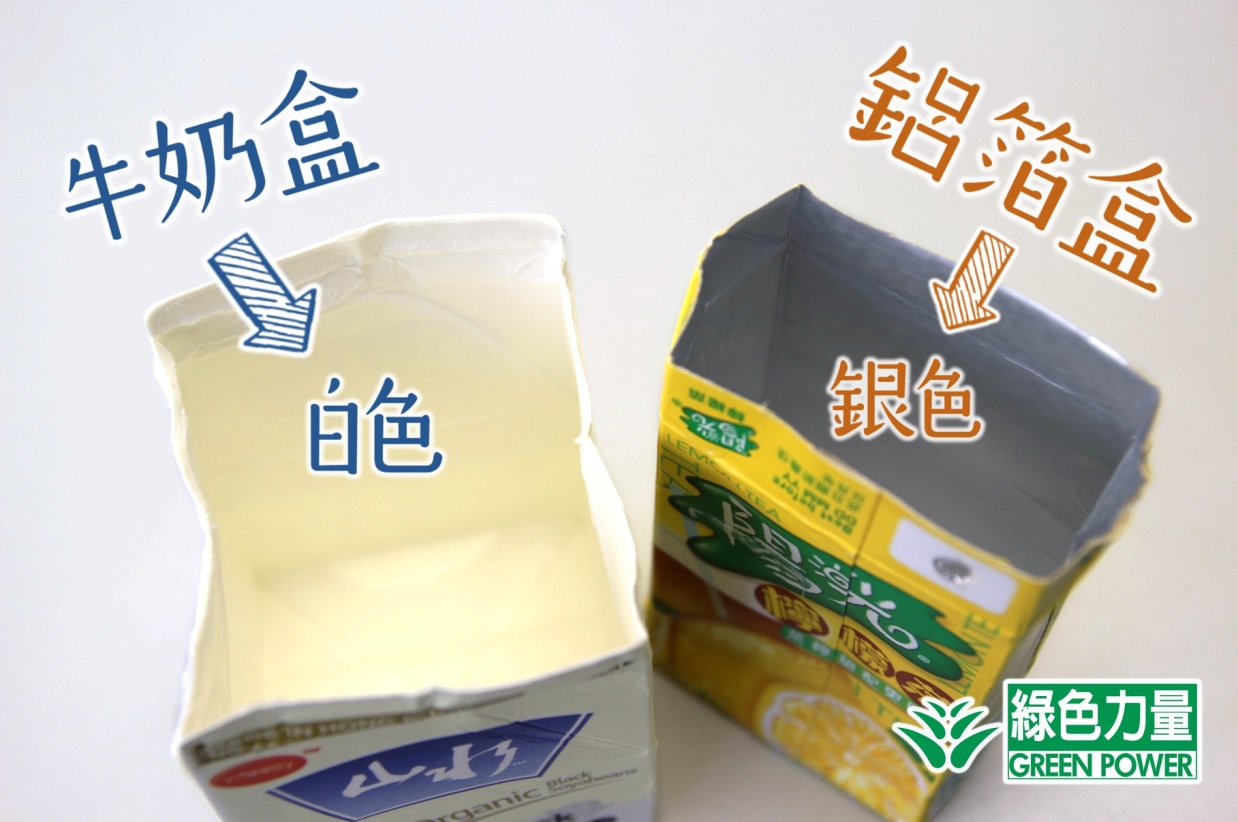 鐵鋁罐
去吸管、洗淨、鋁罐壓扁
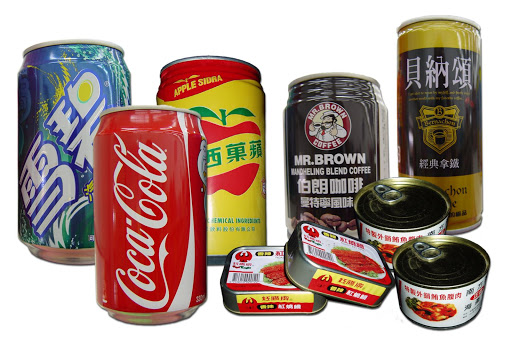 其他
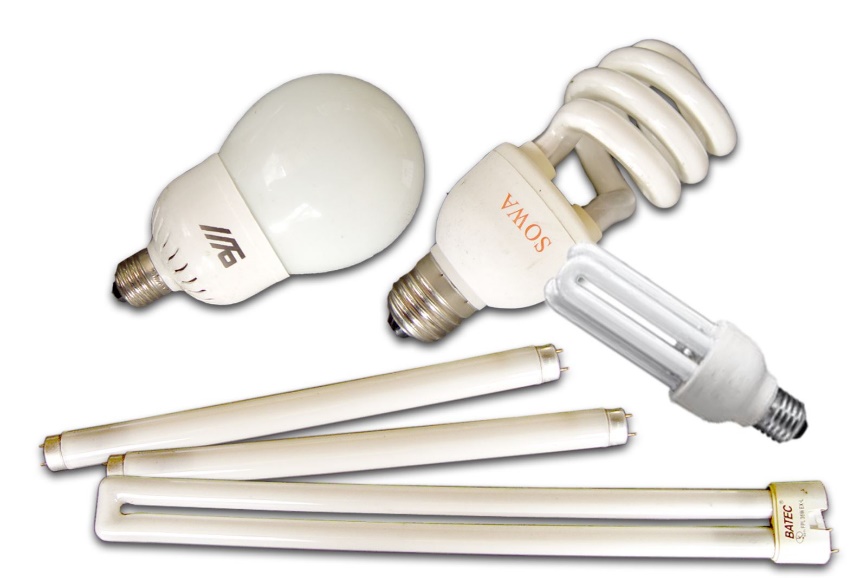 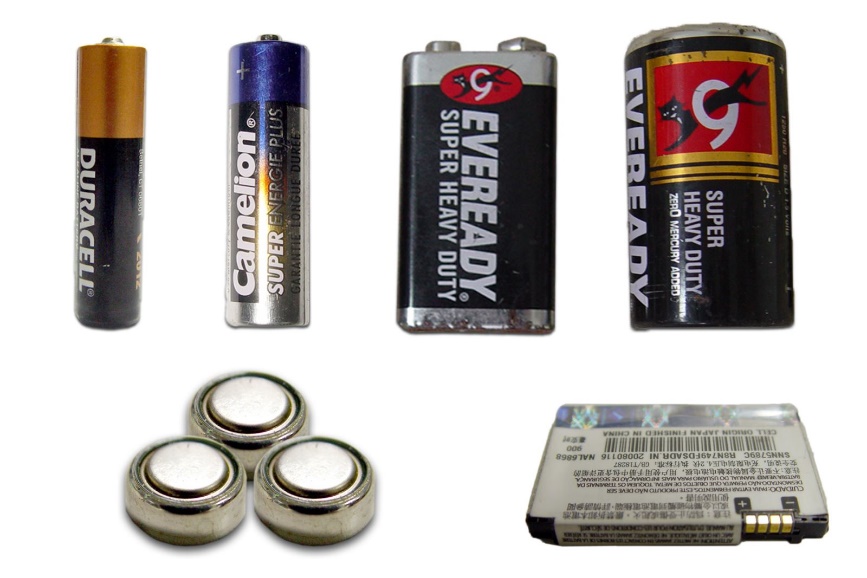 燈泡
燈管
電池
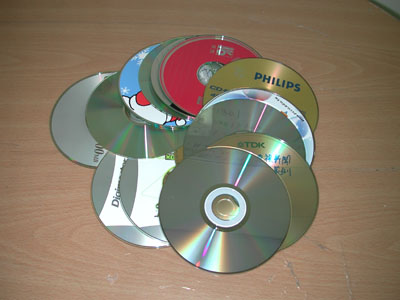 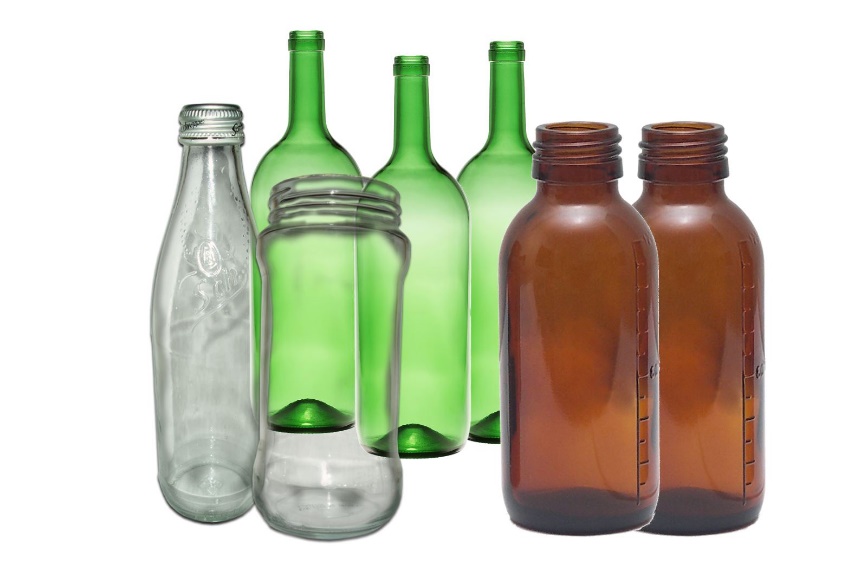 玻璃
光碟
空氣品質指標AQI
空氣品質指標(AQI)
(AQI 101～150)
(AQI 151～200)
(AQI 51～100)
(AQI 51～100)
(AQI 301以上)
(AQI 0～50)
對敏感族群不健康
對所有族群不健康
非常不健康
良好
普通
危害
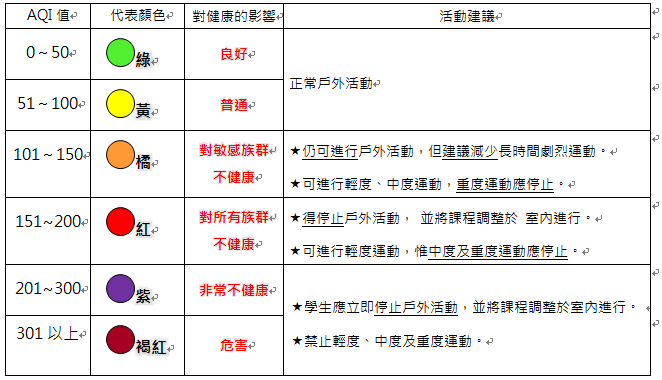 登革熱宣導
台灣傳播登革熱的病媒蚊
埃及斑蚊
白線斑蚊
胸部背側有一對彎曲白線條紋及中間2條縱線
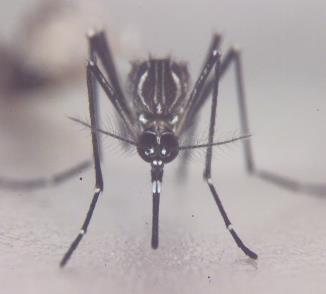 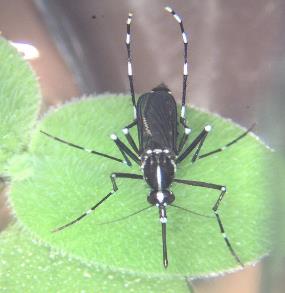 胸部背面有一條白線
腳上都有黑白相間的斑紋亦叫花腳蚊
登革熱病媒蚊生長條件
乾淨的水
不流動的水
超過7天的積水
≧5c.c. 的水
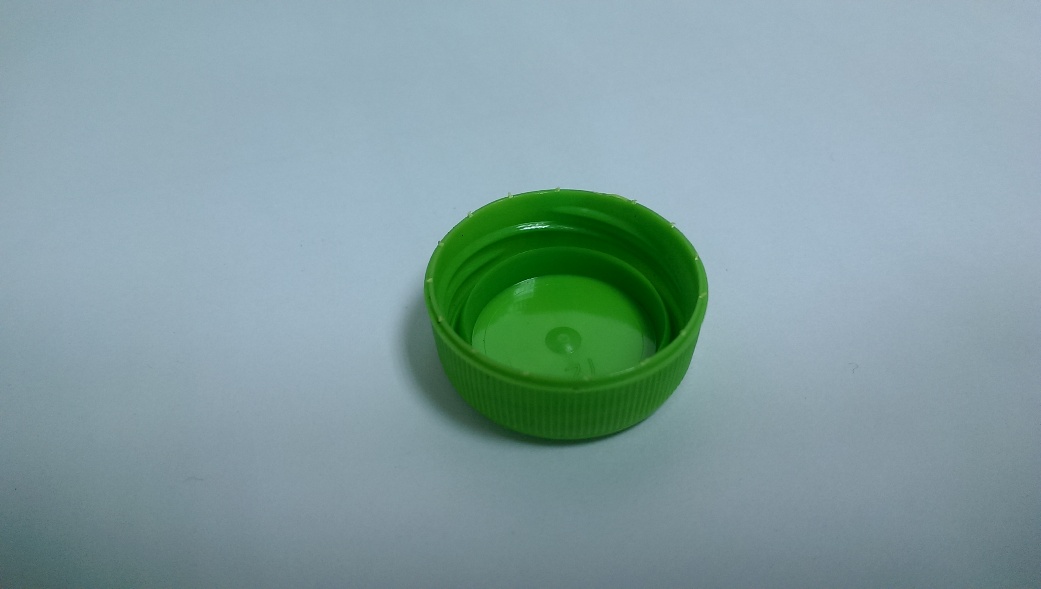 容易忽略的地方
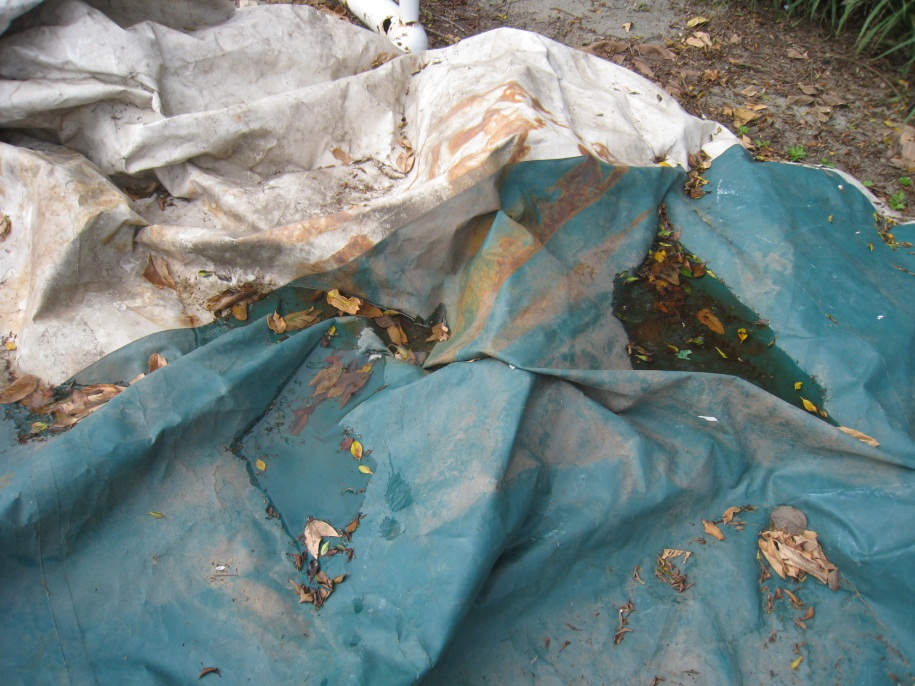 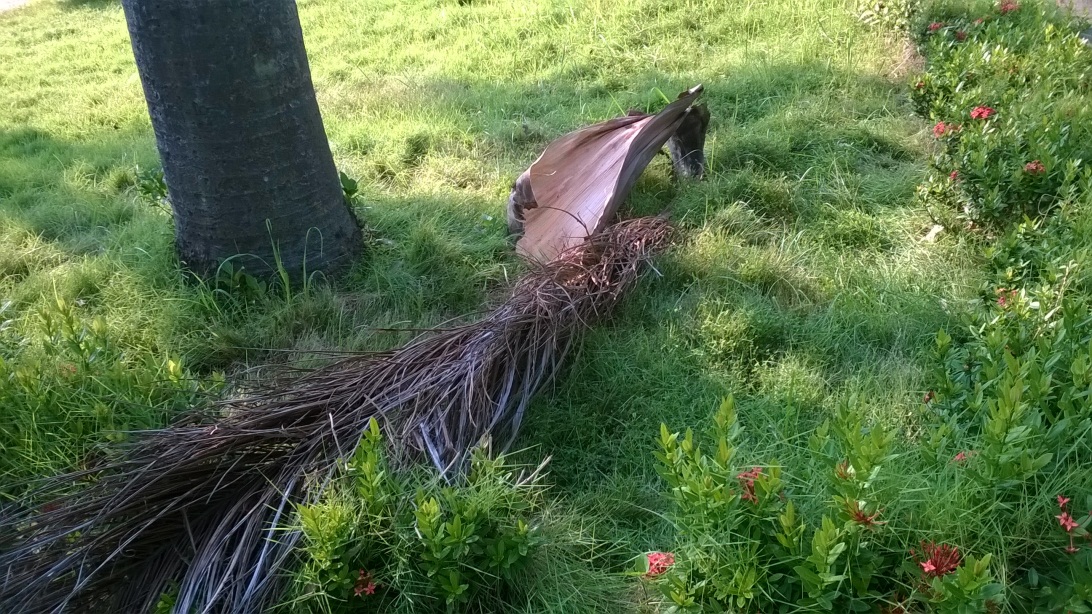 容易忽略的地方
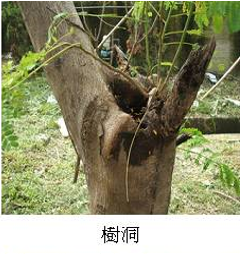 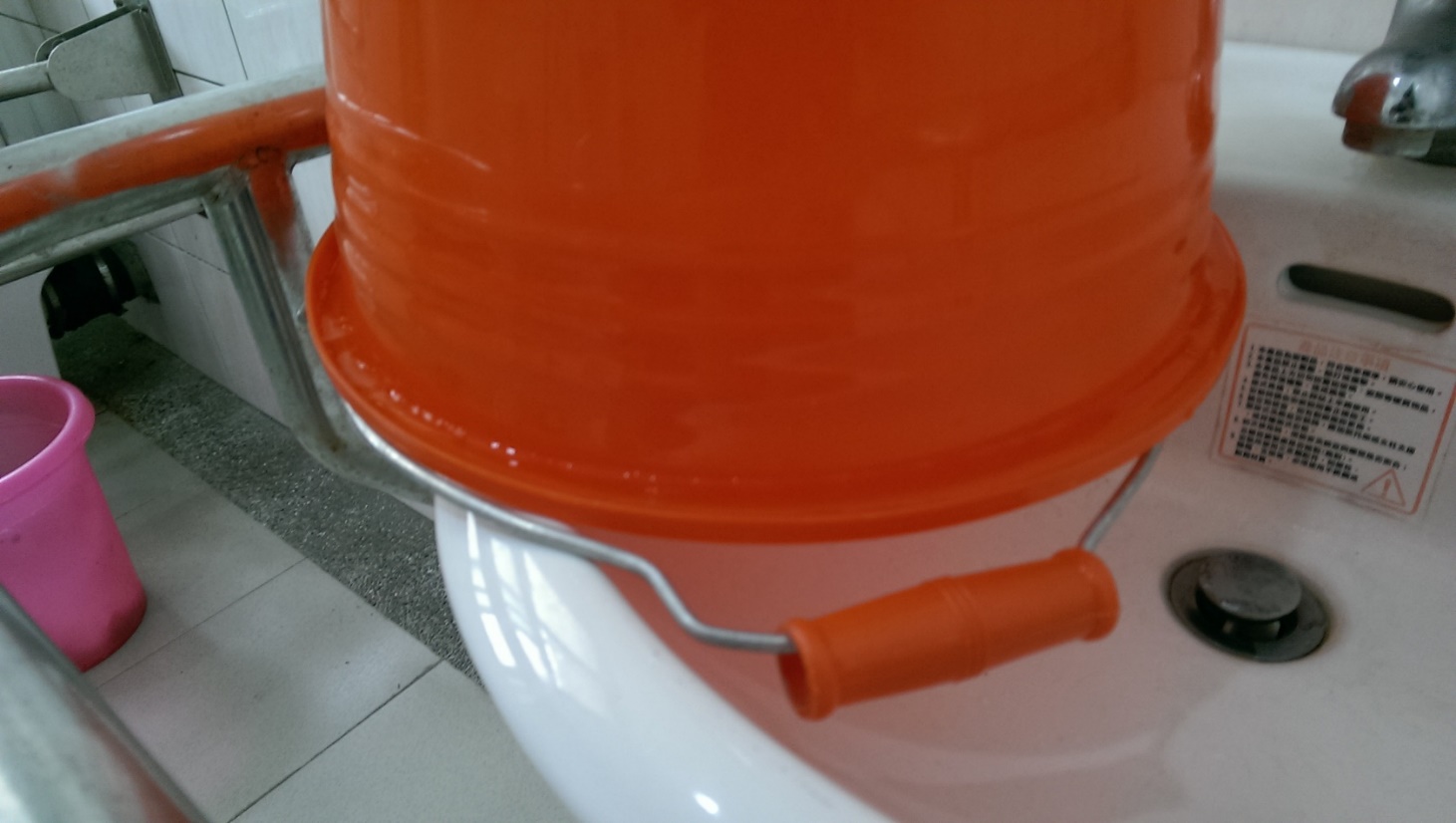 請勿將畚箕及垃圾袋放在戶外以防積水
罰款
衛生局稽查發現陽性容器
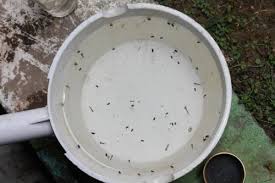 處新臺幣3000～15000罰鍰。